Senior Design : Shape Conformable Battery Pack
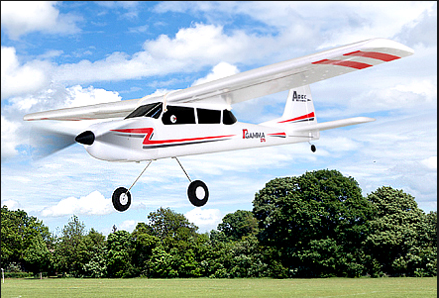 Sponsor: Dr.Zheng
Advisor: Dr.Shih
Team Members:
Jenna Pine 
Niraj Thakker
Jianchen Yu 
David Goss
Roberto Moutran
Brian Rainbeau
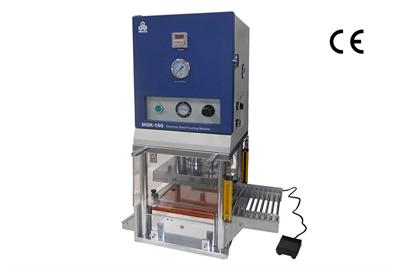 11/11/2013
RECAP
Decided to go with the over the 
	body style wing design
Give us most stability
Keep weight centered
Using lithium ion battery material
Not able to pursue lithium solid polymer 
Using liquid electrolyte battery
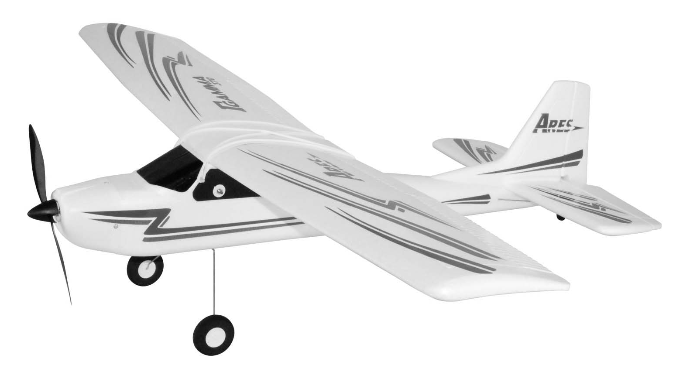 David Goss
2
Battery shape
C-shape battery pouch
Give conformability to wing
	shape
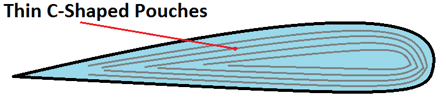 Foldable battery
Allow battery to fold into different shapes
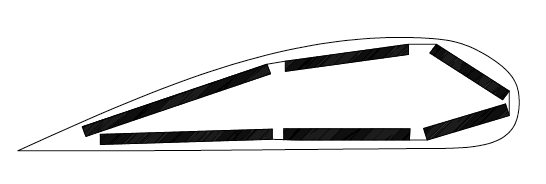 David Goss
3
Battery information
Wingspan: 38.6 in (980mm)
Battery: 1000mAh 7.4V Li-Po (included with RTF)
Li-Ion Battery Cathode - Aluminum foil double coated LiFePO4
Li-Ion Battery Anode -Copper foil double side coated CMS Graphite
Electrolyte LiPF6 for LiMn2O4/LiFePO4 Lithium-ion battery
David Goss
4
General process
Primary Inputs
Outputs
Function
Secondary Inputs
Primary Inputs: power requirements of the device
Secondary Inputs: material-specific properties
Outputs: total material required to meet power requirements and overall battery weight
David Goss
5
Excel function
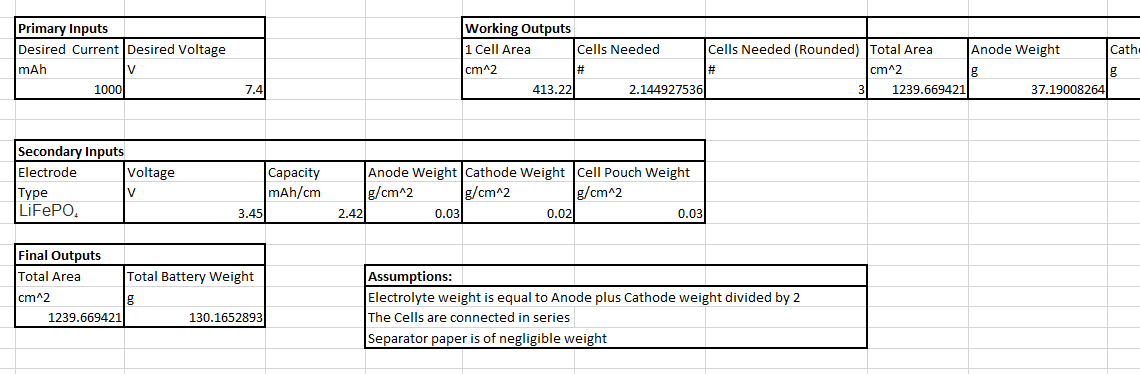 Primary Inputs: desired current (mAh) and voltage (V)
Secondary Inputs: material-specific properties
Outputs: total area, total battery weight, number of cells
David Goss
6
Excel function
Assumptions: 
Weight of separator paper is negligible
Electrolyte weight is cathode plus anode weight divided by 2
Limitations:
Cells have to be of the same size
Cells are connected in series
David Goss
7
Sealing process
Existing sealing process
The flexible packaging is a five-layer film	
Before sealing flexible packaging films, the films will be punched into a groove with certain depth to put the lithium battery. 
When sealing, The PE and PP layers of two sides of the film will be melted into one.
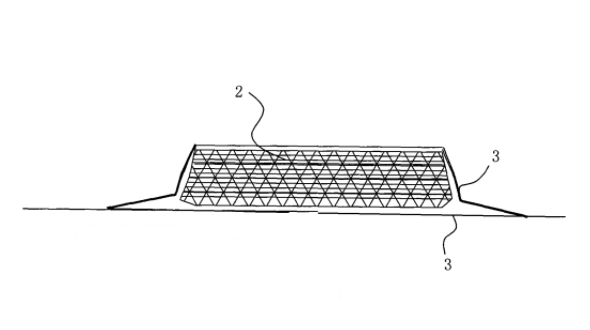 Jianchen Yu
8
Sealing process
With different combinations of batteries, they can fit into different spaces.
Seal along the red dashed lines.
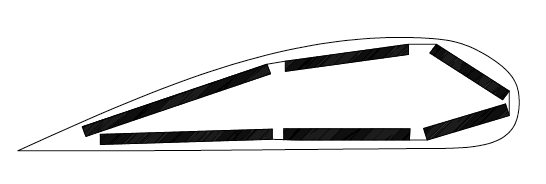 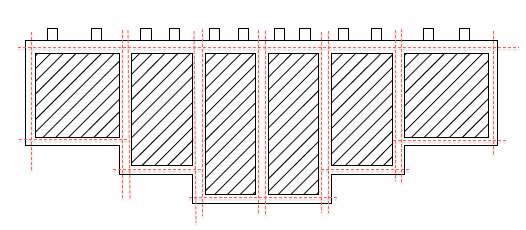 Jianchen Yu
9
Battery Properties
Voltage requirement for Plane = 7.4V
LiFePO4 provides 3.45 V
Connect cells in series.
Voltage output = 10.35 V

Will use a resistor to reduce the voltage to 7.4V
Value of resistor can only be found experimentally
V
V
V
R
Load
Jenna Pine
10
Conclusion
Currently waiting for materials
Conformable battery building process 
Exploring additional ideas to enhance conformability
Jenna Pine
11
Future Works
Build Battery!
Test battery performance (flat and bent)
Test internal resistance of battery
Learn to fly RC plane
Fly the plane!
Jenna Pine
12